Математика 
                                           2. разред
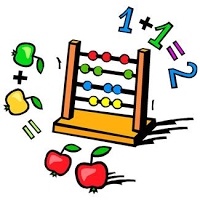 Задаци са сабирањем и одузимањем    
                                           - утврђивање
Да поновимо: 4+5=9
сабирак
сабирак
збир
8-3=5
умањеник
умањилац
разлика
Збир бројева 7 и 2 умањи за 6.

          Рјешење:                          (7+2)-6=9-6=3
       Одговор:                           Рјешење је број 3.
2. Разлици бројева 9 и 4 додај број 3.

           Рјешење:                          (9-4)+3=5+3=8
           Одговор:                          Рјешење је број 8.
3. Одреди непознати сабирак или збир у сљедећој табели.
3
2
8
9
4. Одреди непознати умањеник, умањилац или   
    разлику у сљедећој табели.
9
3
1
4
5. Милан је имао 10 кликера. Два (2) кликера је дао     
               Милошу, а 4 кликера Игору.  Колико кликера је   
               остало Милану?
Рјешење:    10-(2 + 4)=10-6=4
Одговор:    Милану су остала 4 кликера.
ЗАДАТАК ЗА САМОСТАЛАН РАД

Радна свеска, стр. 54.
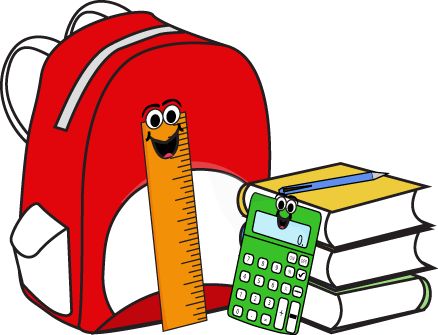